Joyeux Noël!
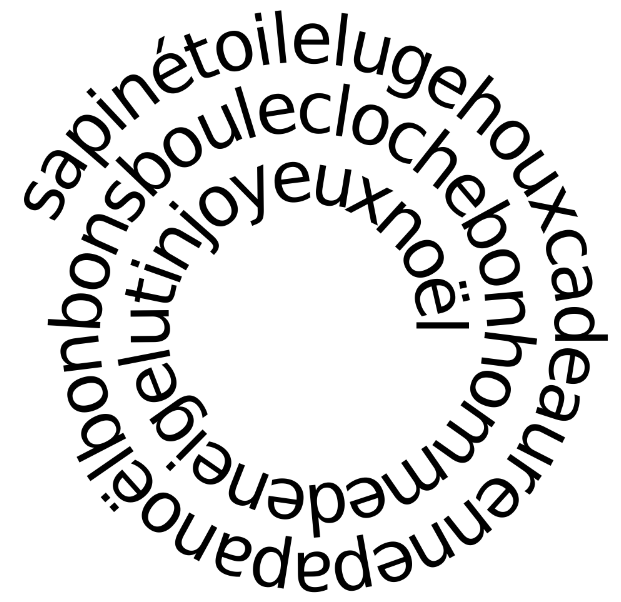 Roll a snowman
Roll the die to start building the snowman The first person to complete their snowman wins.
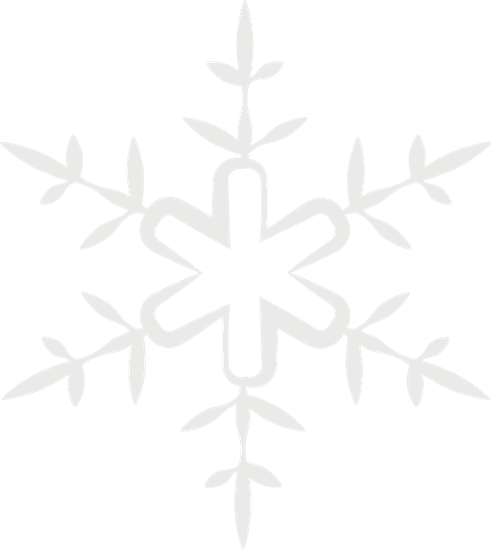 Word Spiral 
Find the Christmas words in the spiral.
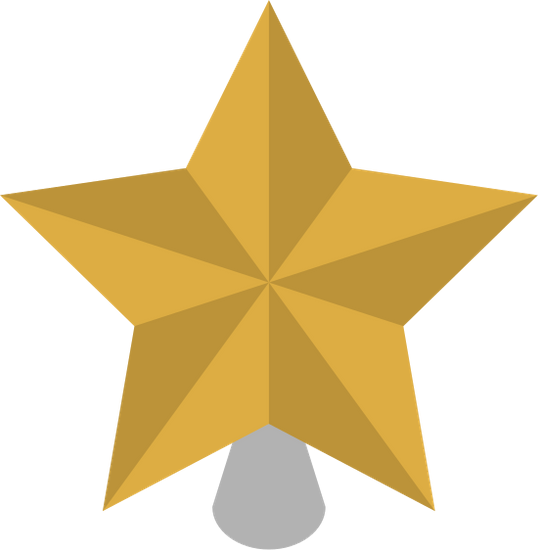 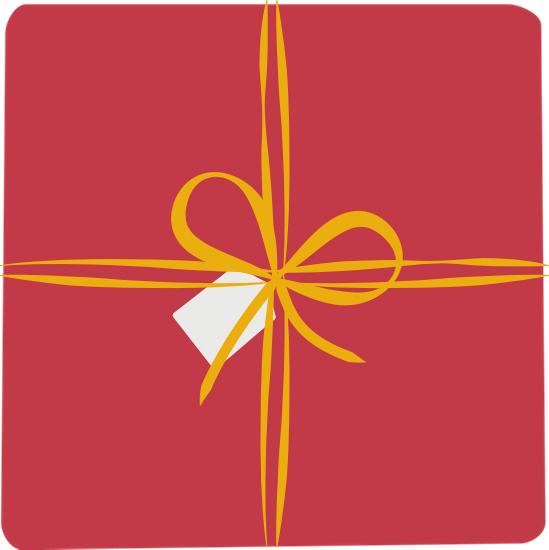 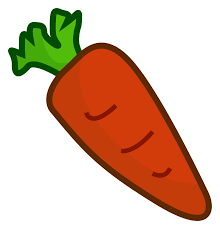 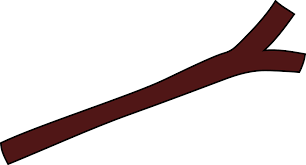 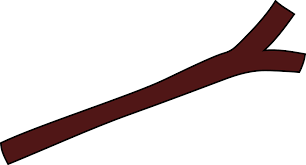 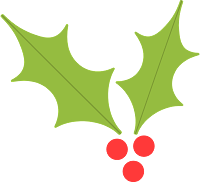 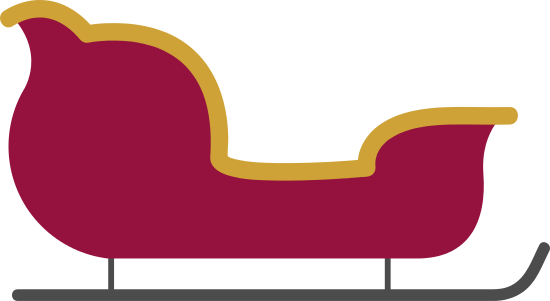 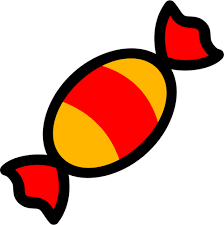 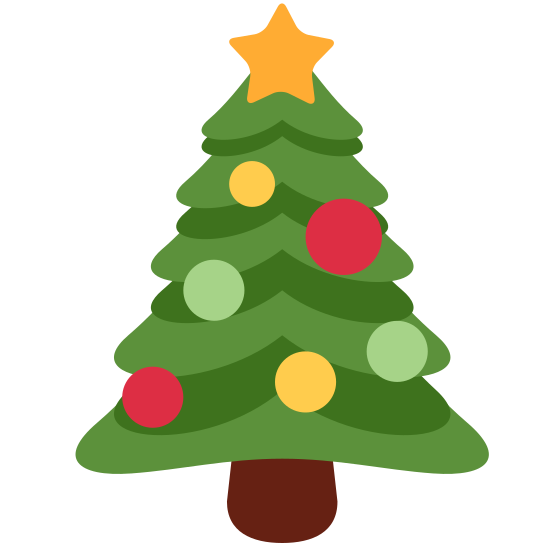 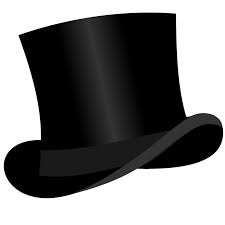 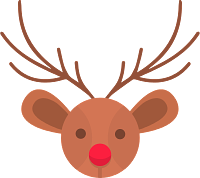 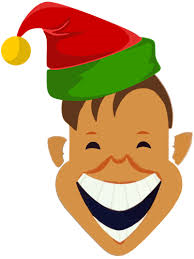 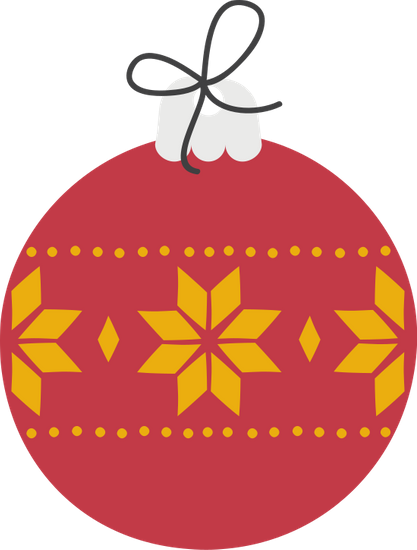 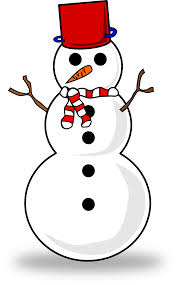 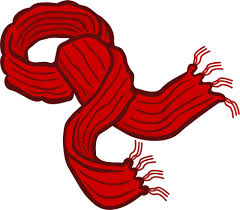 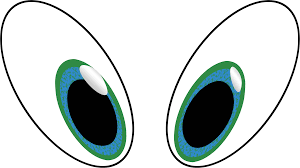 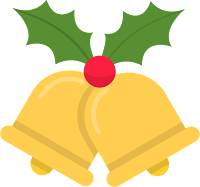 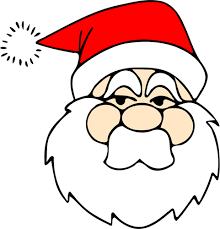